Verksamhetsanpassade bedömningskriterier för enhetschef
APT-material
Avdelning hälso- och sjukvård
Version 1 – Juni 2023
Introduktion till bildspelet
Denna presentation är tänkt att användas på APT för att gå igenom bedömningskriterierna tillsammans med medarbetarna.
Bedömningskriterierna ska presenteras varje år på ett APT. Att beskriva bedömningskriterier och vad de betyder skapar samsyn mellan chefer och medarbetare.
Bedömningskriterierna kommer att publiceras under styrande dokument för att vara tillgängliga för samtliga medarbetare.
Varför använder vi bedömningskriterier?
Ett viktigt verktyg i lönebildningen är förvaltningens bedömningskriterier, det vill säga på vilka grunder lönen sätts. 
De är en förutsättning för individuell, differentierad och saklig lönesättning.  
Bedömningskriterierna ska vara tydliga och konkreta, så att resultat och prestationer kan kopplas till verksamhetens mål. 
Samma kriterium kan till exempel ha olika tyngd eller innebörd inom olika delar i verksamheten eller för olika grupper av befattningar hos samma arbetsgivare.
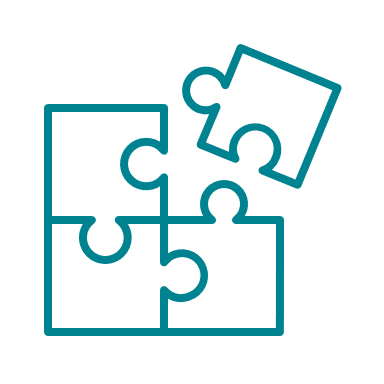 [Speaker Notes: Uppfylla kraven enligt lönekollektivavtalen. Det är viktigt att verksamhetsanpassa bedömningskriterier för att  det ska framgå tydligt för medarbetarna vilka resultat som ska uppnås och önskvärda beteenden.]
Varför nya bedömningskriterier?
Vår förvaltning behöver säkerställa att bedömningskriterierna går i linje med Göteborgs stads bedömningskriterier. Kriterierna utgår från stadens fyra förhållningsätt samt ytterligare ett bedömningskriterium, ”Jag arbetar strukturerat och effektivt”.
En arbetsgrupp bestående utav enhetschefer och fackliga företrädare har tillsammans verksamhetsanpassat bedömningskriterierna utifrån yrkesrollen enhetschef.
Hur sker bedömning?
Bedömningen sker på en skala från utvecklingsområde till styrka.
Om medarbetaren bedöms ha ett utvecklingsområde i ett bedömningskriterium så ska det föras in på den individuella utvecklingsplanen där det bland annat anges vad som behöver förbättras/utvecklas, vilka förutsättningar som behövs och vilka aktiviteter som planeras.
Den individuella utvecklingsplanen ska följas upp genom samtal under året.
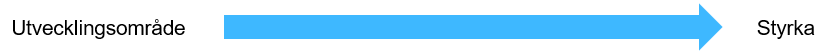 X
Hur sker bedömning?
En bedömning som hamnar mitt på bedömningsskalan är en god prestation. Medarbetaren utför sitt arbete i överensstämmelse med bedömningskriteriet, har den kompetens som krävs och bör ha en god lönenivå.
X
Utvecklingsområde
Styrka
Kompetens
Hur sker bedömning?
Om en medarbetare bedöms ha styrka inom ett bedömningskriterium så behöver det tydligt framgå i chefens bedömning vad det är som skiljer sig jämfört med bedömningen av en normalt god prestation.
X
Utvecklingsområde
Styrka
Jag vet mitt uppdrag och vem jag är till för
Jag agerar utifrån en god kunskap om ekonomi, revision och patientsäkerhet, förstår hur verksamheten beskrivs i budget och redovisning och arbetar aktivt för en budget i balans. 
Jag agerar utifrån en förståelse för de krav som ställs på den egna verksamheten och samspelar med andra interna/externa aktörer. Visar intresse för och driver frågor för att skapa mervärde för de vi är till för. 
Jag arbetar aktivt för verksamhetens kompetensförsörjning.
Förhållningssätt gentemot medarbetare 
Jag är tillgänglig och tydlig. Uttrycker krav, förväntningar, mål och återkopplar. 
Visar uppskattning för medarbetarnas arbetsinsatser.
Jag rådfrågar/samverkar berörda parter inför beslut
Jag visar tilltro till medarbetare och delegerar. Skapar förutsättningar för att medarbetarna ska lyckas.
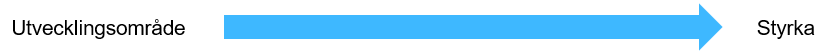 X
Kompetens
[Speaker Notes: Utvecklingsområde: ”Jag har bristande kunskaper om ekonomi och revision…”
Styrka: ”Jag agerar utifrån en mycket god kunskap….”]
I alla mina möten och uppgifter – jag bryr mig
Jag agerar på ett lugnt och stabilt sätt i möten och kan agera övertygande och tillitsfullt i såväl informella som i formella situationer samt i utsatta lägen. 
Jag skapar en trygg miljö där mina medarbetare också vågar uttrycka sina åsikter och be om hjälp.
Jag står för mina åsikter och förmedlar obekväma budskap situationsanpassat, på ett klokt sätt, när det behövs. 
Jag tar hänsyn till olika informationskällor och perspektiv för att hålla mig uppdaterad med omvärlden, skapar och upprätthåller relevanta nätverk och upptäcker möjligheter till övergripande samarbeten. 
Jag är en god ambassadör för min verksamhet och marknadsför min arbetsgivare aktivt.
Jag är positiv till inkommande synpunkter från såväl patienter som närstående och använder synpunkterna för att utveckla och förbättra verksamheten.
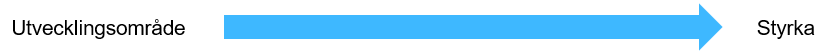 X
Kompetens
[Speaker Notes: Förslag styrka: ”Jag har en styrka i att agera på ett lugnt och stabilt…”
Utvecklingsområde: ”Jag visar en osäkerhet i möten…”]
Jag arbetar tillsammans med andra
Jag är lyhörd och smidig i umgänget med andra, visar respekt, hänsyn och omtanke. Jag söker aktivt efter andras synpunkter samt är mottaglig för dem.
Jag bidrar till en god arbetsmiljö och skapar en stark teamkänsla och som ger ett mervärde för verksamheten.
Jag samverkar med andra verksamhetsområden/avdelningar/ förvaltningar/utförare och arenor utöver mitt eget. 
Jag är en god ledare som rådfrågas och handleder andra. Tar initiativ och stöttar andra till utveckling och resultat.
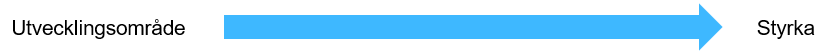 X
Kompetens
[Speaker Notes: Exempel på en styrka: att vara mentor för andra eller att bli tillfrågad/påtänkt som mentor till nya chefer. ”Jag är mycket lyhörd osv…”
Bör utvecklas: ”Har vissa svårigheter i att lyssna och har ett ointresse för umgänge med andra….”]
Jag tänker nytt
Jag ser möjlighet till förbättringar och bidrar till att genomtänkta och genomförbara idéer och förslag som skapar mervärde till att verksamheten kan utvecklas. Jag motiverar och beskriver förändringar pedagogiskt samt bemöter kritik mot förändring på ett konstruktivt sätt. 
Jag tar hänsyn till olika informationskällor och perspektiv för att hålla mig uppdaterad med omvärlden, skapar och upprätthåller relevanta nätverk/samarbeten. 
Jag identifierar och analyserar problem, tar fram det väsentliga och drar slutsatser, med utgångspunkt från tillgänglig information.
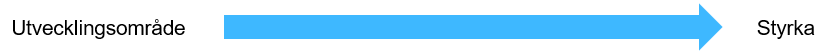 X
Kompetens
[Speaker Notes: Styrka: ”Jag har en stor förmåga i att se möjligheter till förbättringar… ”
Svaghet: ”Jag ser sällan möjligheter till förbättringar….”]
Jag arbetar strukturerat och effektivt
Jag planerar och strukturerar mitt arbete genom t ex målformulering, prioritering, organisering och tidsplanering
- tar fram planer och mål, både på kort och lång sikt.
- prioriterar och anger vad verksamheten skall fokusera på för att uppnå de satta målen.
- prognostiserar hur väl verksamheten klarar mål och resultat och rapporterar avvikelser.
Jag utför mitt arbete på ett effektivt och ändamålsenligt sätt 
Jag är tydlig i mina budskap och arbetar strukturerat och planerat med både intern och extern kommunikation, på ett sätt som stödjer de strategiska målen.
Jag reflekterar över och analyserar arbetets resultat, lär av mina reflektioner samt utvecklar och förbättrar mitt arbetssätt.
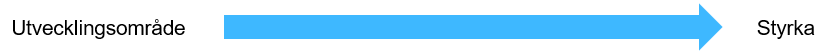 X
Kompetens
[Speaker Notes: Styrka:]
Hantering av dokumentet - bedömningskriterier
Bedömningssamtalet ska dokumenteras och signeras, chef och medarbetare tar var sitt exemplar
Tänk på att dokumentet är en allmän handling och kan begäras ut.
Spara förslagsvis bedömningskriterierna i en mapp i (I:)-katalogen.
Vid chefsbyte följs rutinen som har tagits fram, 
ansvaret ligger på överordnad chef.
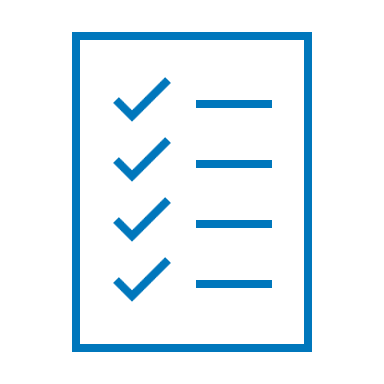 Erika Olsson
Staben Hälso- och sjukvård
Äldre samt vård- och omsorgsförvaltningen, Göteborgs Stad